Maand van gebed
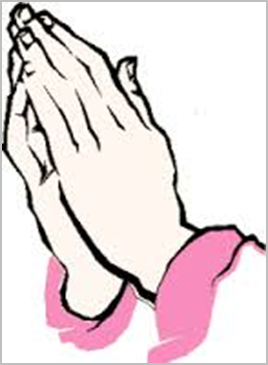 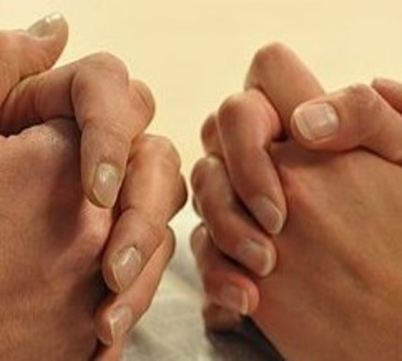 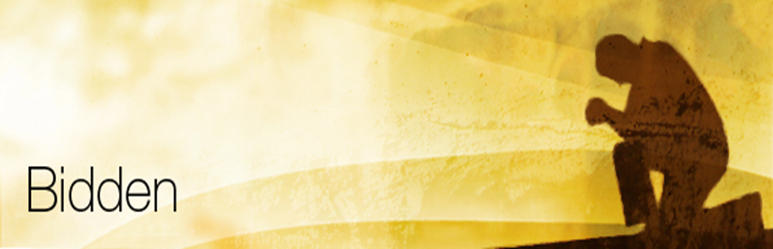 [Speaker Notes: 1]
Bidden met Jezus
Bidden =
[Speaker Notes: 2]
Bidden met Jezus
Bidden = ademhalen?
[Speaker Notes: 3]
Bidden met Jezus
Bidden 	=	het normale gedrag van 			een gelovige
[Speaker Notes: 4]
Bidden met Jezus
Bidden 	=	het normale gedrag van 			een gelovige

Geven, bidden, vasten.
[Speaker Notes: 5]
Bidden met Jezus
Bidden 	=	het normale gedrag van 			een gelovige

Geven	-	net als God
[Speaker Notes: 6]
.
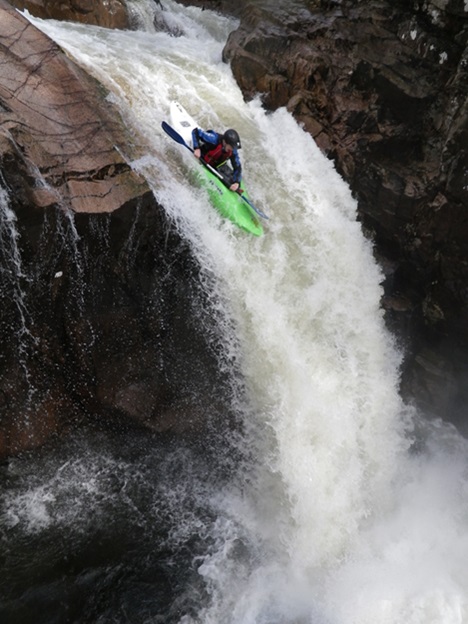 [Speaker Notes: 7]
Bidden met Jezus
Bidden 	=	het normale gedrag van 			een gelovige

Geven	-	net als God
[Speaker Notes: 8]
Bidden met Jezus
Bidden 	=	het normale gedrag van 			een gelovige

Geven	-	net als God
			‘inademen’
[Speaker Notes: 9]
Bidden met Jezus
Bidden 	=	het normale gedrag van 			een gelovige

Geven	-	net als God
			‘inademen’	
Bidden	-	‘uitademen’
[Speaker Notes: 10]
Bidden met Jezus
Bidden 	=	het normale gedrag van 			een gelovige

Geven	-	net als God
			‘inademen’	
Bidden	-	‘uitademen’
Vasten	-
[Speaker Notes: 11]
Bidden met Jezus
Bidden 	=	het normale gedrag van 			een gelovige

Geven	-	net als God
			‘inademen’	
Bidden	-	‘uitademen’
Vasten	-	afzien en opzien
[Speaker Notes: 12]
Bidden met Jezus
Bidden 	=	het normale gedrag van 			een gelovige

Geven	-	net als God
			‘inademen’	
Bidden	-	‘uitademen’
Vasten	-	afzien en opzien
  			moment van stilte
[Speaker Notes: 13]
Bidden met Jezus
Zwijgen…
[Speaker Notes: 14]
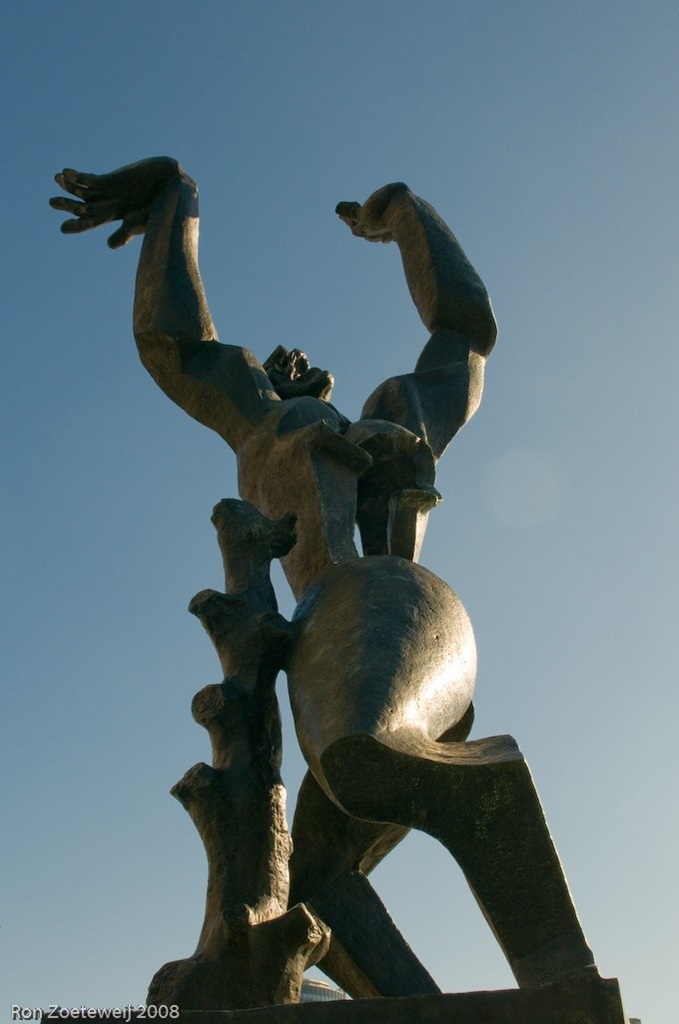 [Speaker Notes: 15]
Bidden met Jezus
[Speaker Notes: 16]
Bidden met Jezus
‘Mijn God, waarom verlaat U mij?’
[Speaker Notes: 17]
Bidden met Jezus
‘Mijn God, waarom verlaat U mij?’

 	en toch: blijven opzien…
[Speaker Notes: 18]
Bidden met Jezus
‘Mijn God, waarom verlaat U mij?’

 	en toch: blijven opzien…
	wordt vervolgd…
[Speaker Notes: 19]
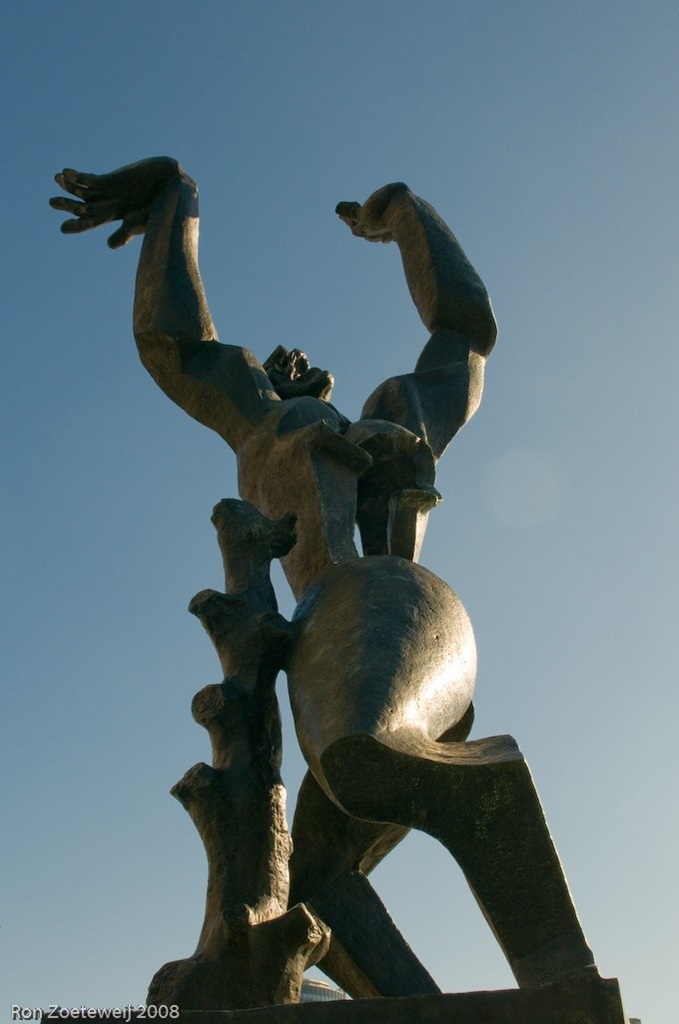 [Speaker Notes: 20]